ÔN TẬP CHƯƠNG 4
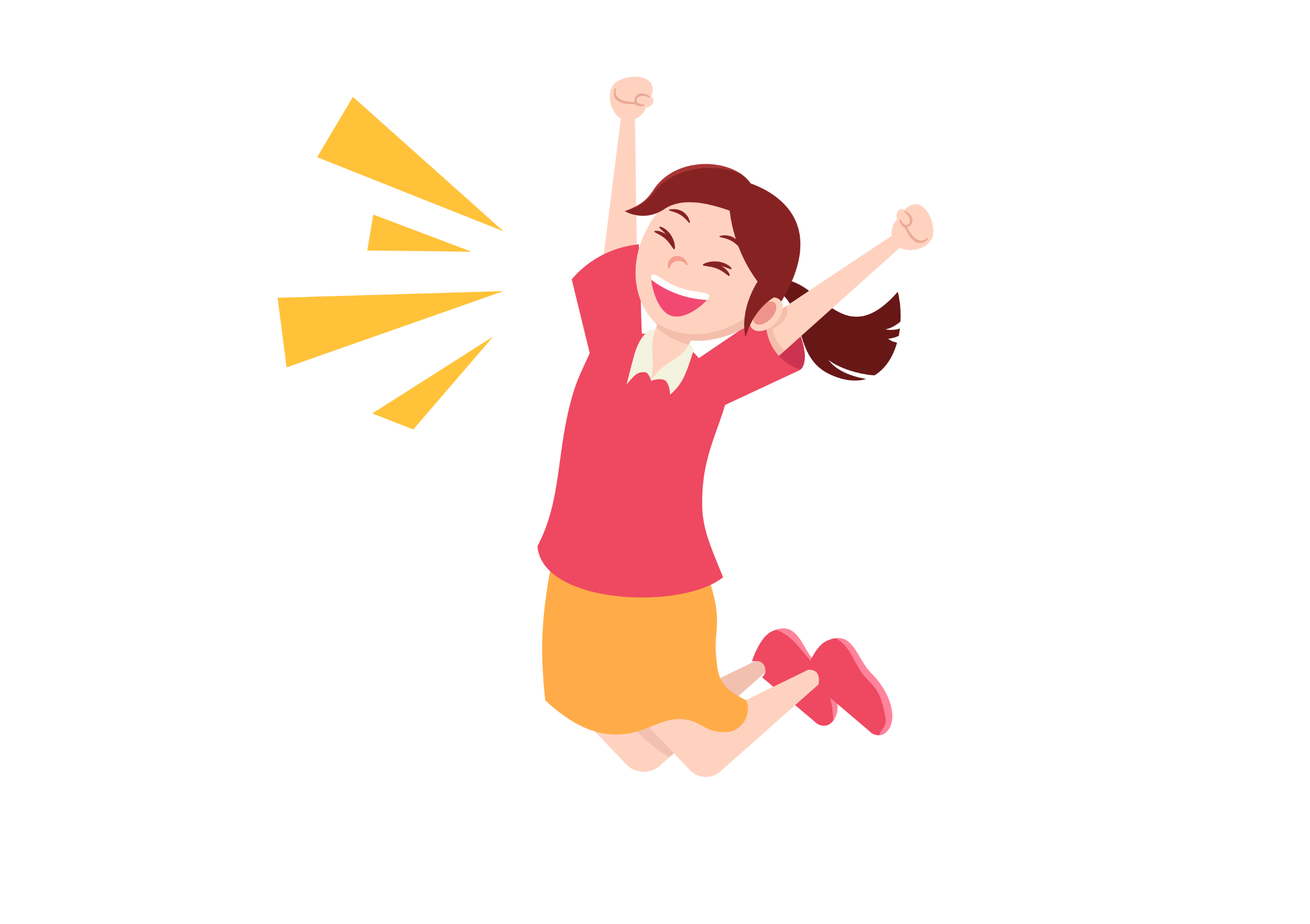 THIẾT BỊ DẠY HỌC VÀ HỌC LIỆU
1. Giáo viên: SGK, kế hoạch bài dạy, thước thẳng, máy chiếu
2. Học sinh: SGK, thước thẳng, máy tính cầm tay, bảng nhóm.
KIẾN THỨC CHƯƠNG 4
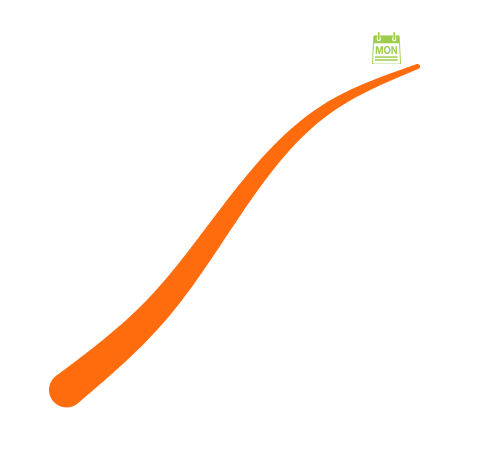 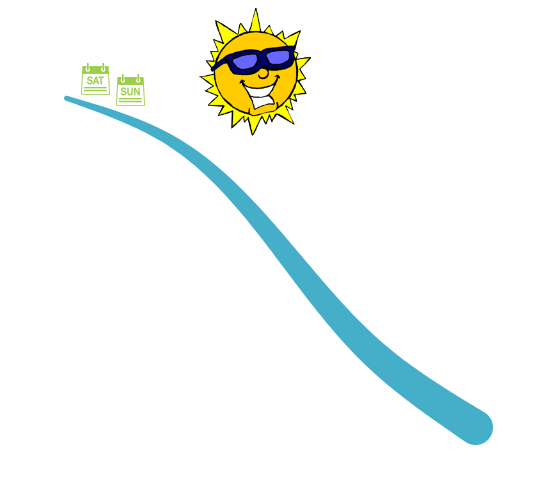 Nắm vững tỉ số lượng giác của hai góc phụ nhau
Nắm vững các tỉ số lượng giác của góc nhọn trong tam giác vuông
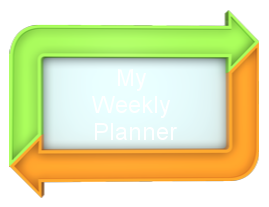 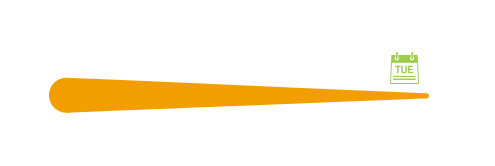 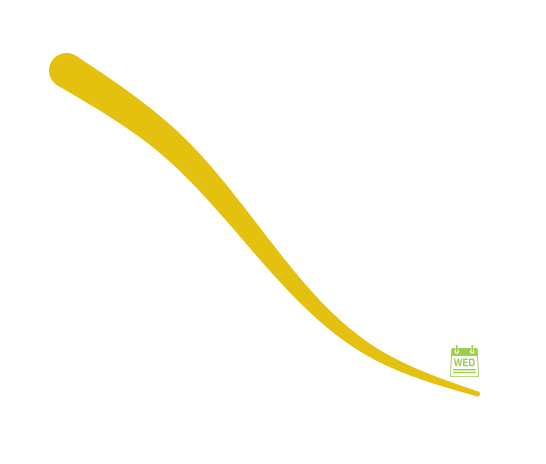 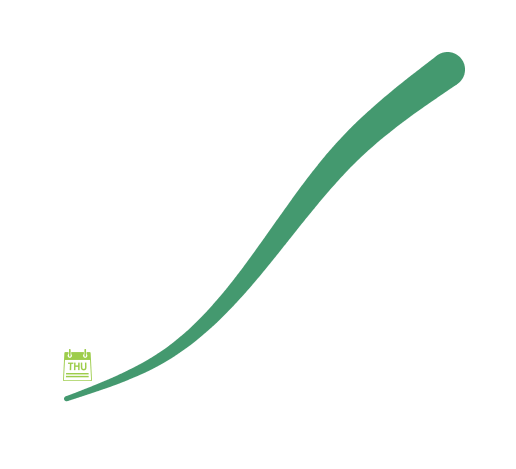 Mục tiêu
Vận dụng giải tam giác vuông
Nắm vững các hệ thức giữa cạnh và góc trong tam giác vuông.
Vận dụng vào bài toán thực tế
caïnh ñoáicaïnh huyeàn
caïnh keà  caïnh ñoái
caïnh ñoái   caïnh keà
caïnh keàcaïnh huyeàn
 sin  =
 tan  =
 cos  =
 cot  =
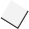 TRỌNG TÂM: Tỉ số lượng giác của góc nhọn trong tam giác vuông
Đối
Kề
α
Huyền
Lưu ý: Hệ thức về cạnh và góc trong tam giác vuông có thể được suy ra từ các tỉ số trên.
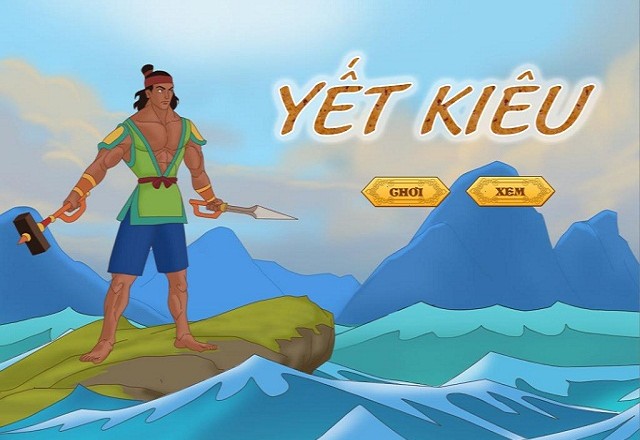 Khởi động
CHƠI
THOÁT
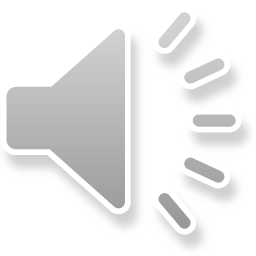 GIỚI THIỆU
Yết Kiêu (1242-1301) là anh hùng chống giặc ngoại xâm vào đời nhà Trần,ông là gia tướng và một trong 5 mãnh tướng dưới trướng Quốc công Tiết Chế Trần Quốc Tuấn, ông là người có công giúp Nhà Trần chống giặc Nguyên Mông vào thế kỷ XIII với biệt tài thủy chiến. Ông là người bơi lặn giỏi, đã sử dụng tài của mình để đục thuyền của quân xâm lược Nguyên Mông.
LUẬT CHƠI
Hãy giúp Yết Kiêu phá thuyền địch bằng cách lựa chọn các con thuyền và trả lời đúng các câu hỏi được đưa ra.
Việc trả lời đúng mỗi câu hỏi tương ứng với việc em phá được 1 thuyền địch.

Chúc các em thành công!
2
3
4
5
6
1
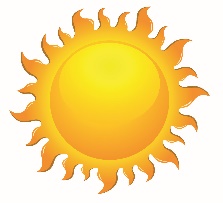 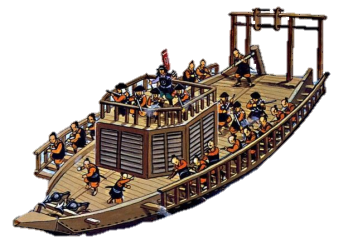 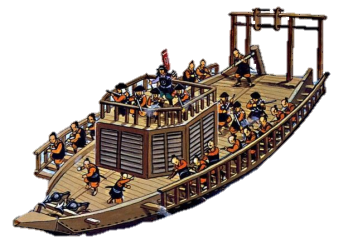 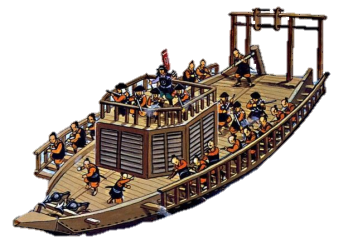 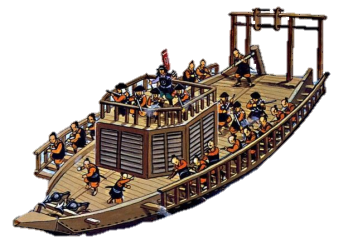 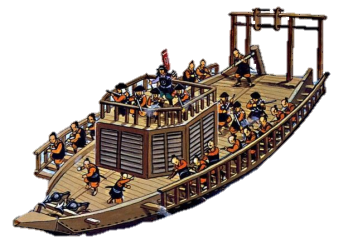 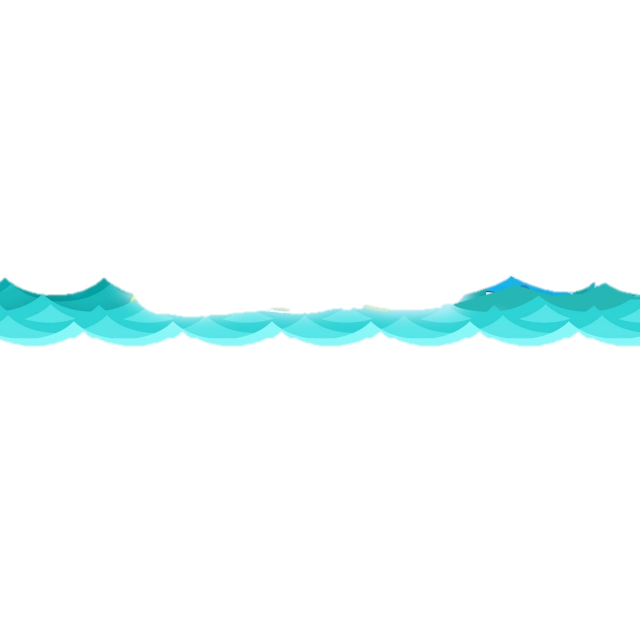 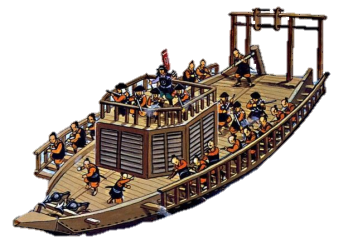 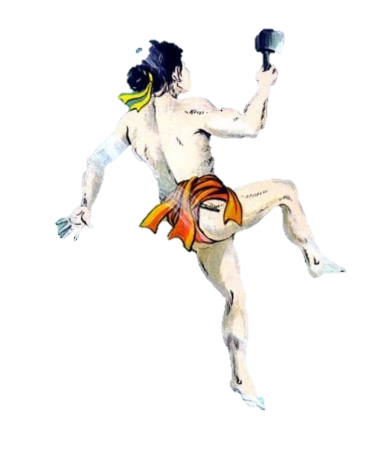 Exit
A
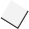 24
18
B
C
A
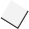 B
C
O
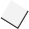 390
Q
P
10 cm
Bài tập 15/75/sgk. 
Hai điểm P và Q cách nhau 203m và thẳng hàng với chân của một toà tháp (Hình 3). Từ đỉnh của toà tháp đó, một người nhìn thấy hai điểm P, Q với hai góc nghiêng xuống lần lượt là 38 và 44 . Tính chiều cao của toà tháp (kết quả làm tròn đến hàng đơn vị của mét).
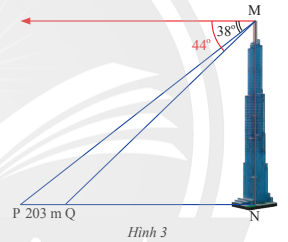 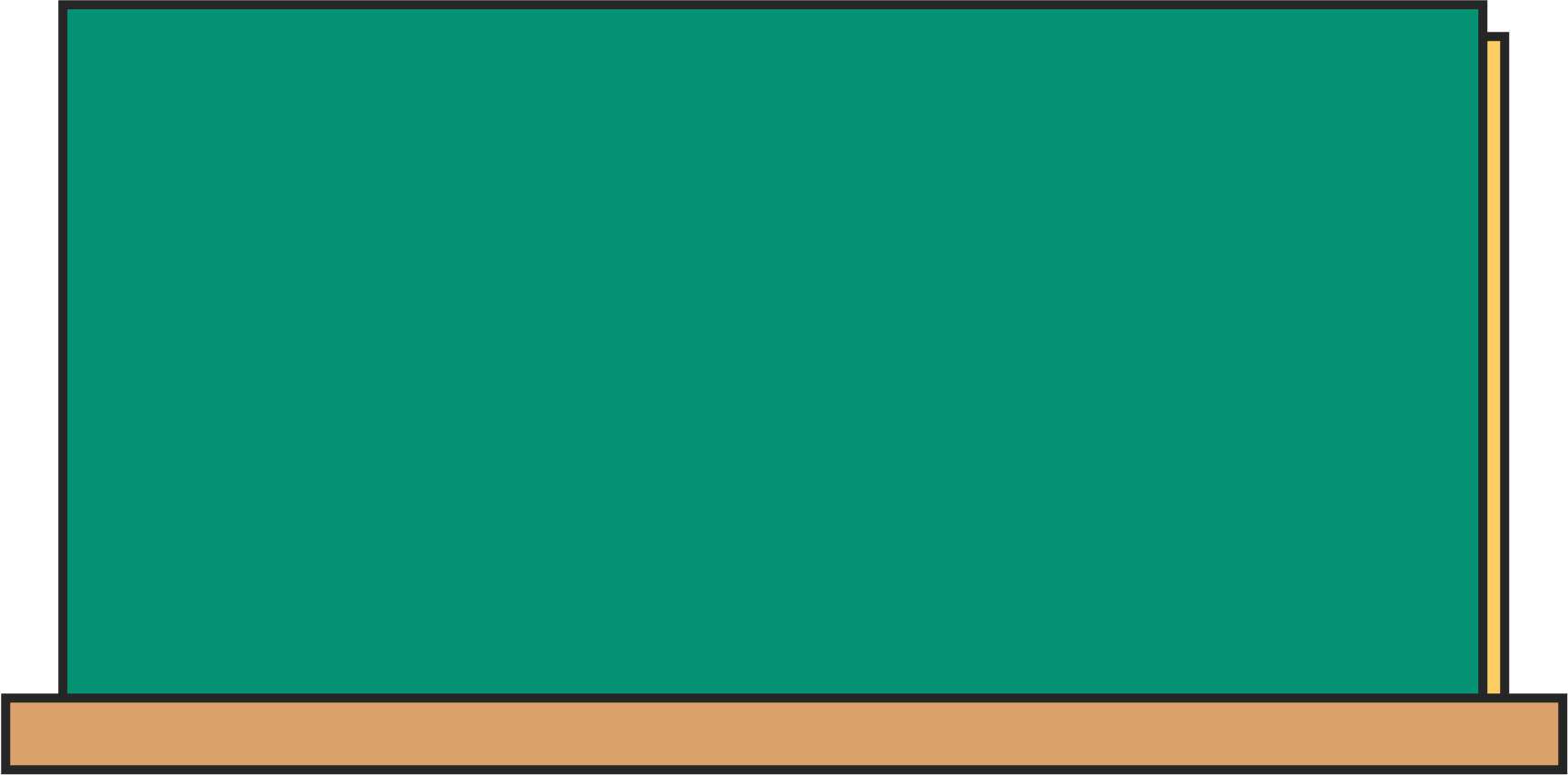 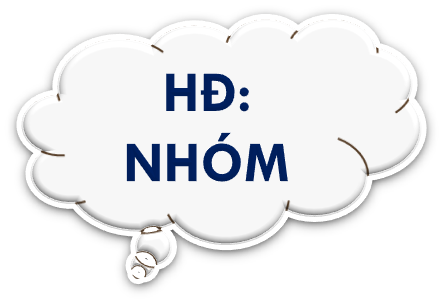 Hoạt động nhóm: 4 nhóm 
Thời gian: 5 phút
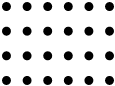 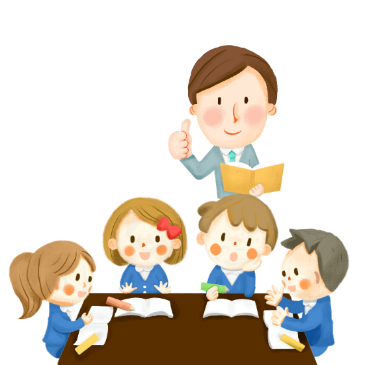 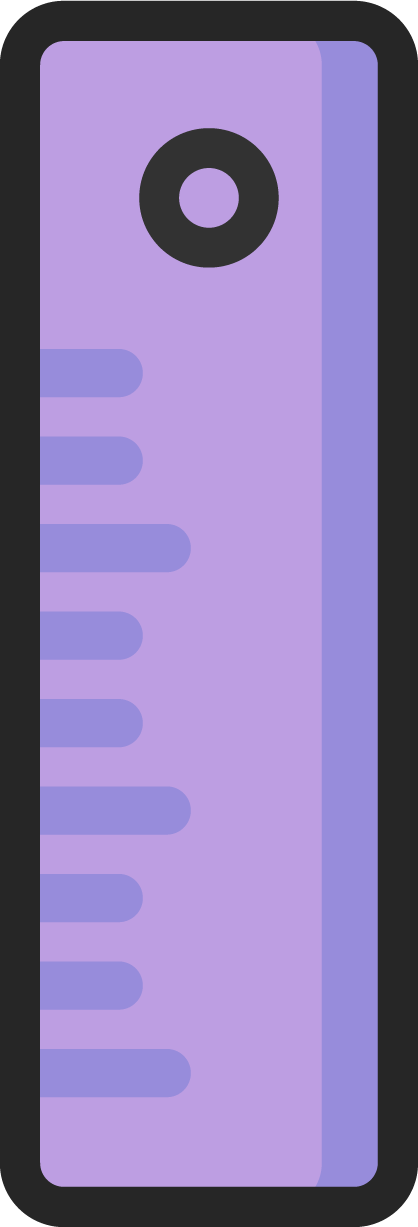 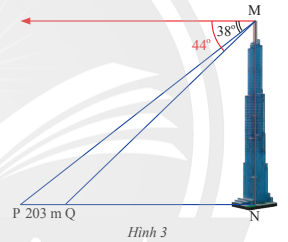 Ta có:
Giải:
Lại có:
Suy ra:
延迟符
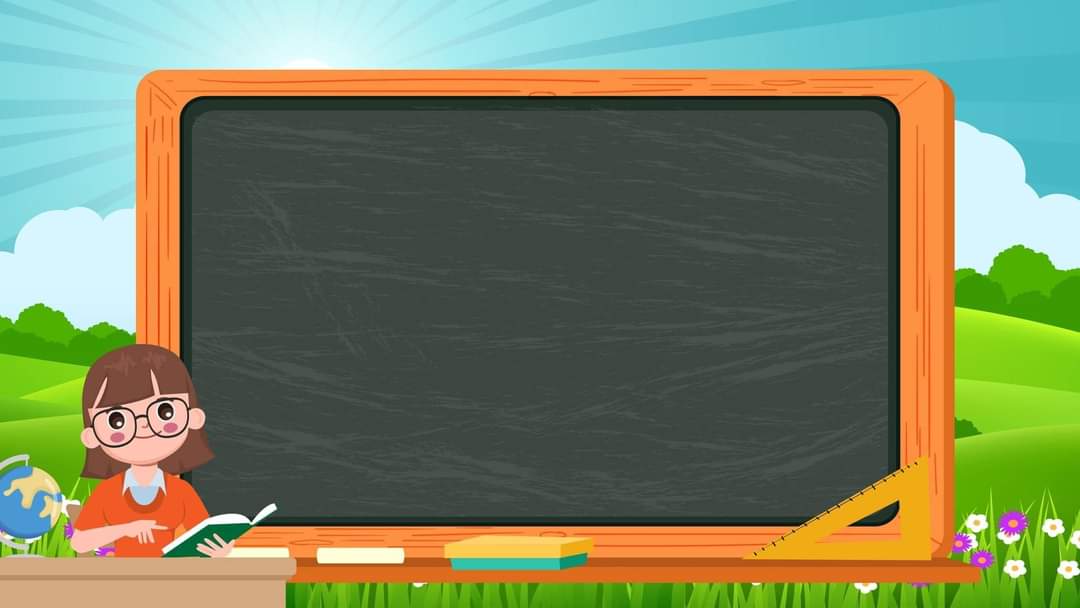 - Làm bài tập 9, 13, 16/75/SGK theo nhóm và nộp sản phẩm
BTVN
- Chuẩn bị bài “Đường tròn”
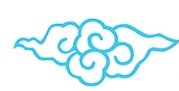 Chọn phương án đúng:
  Cho tam giác           vuông tại      có 
Độ dài hai cạnh còn lại là?
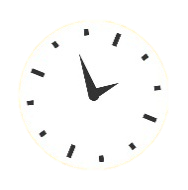 00:02
00:01
00:10
00:06
00:03
00:00
00:04
00:09
00:07
00:05
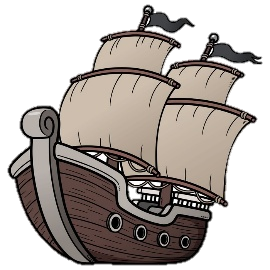 00:08
A.
B.
C.
D.
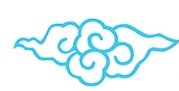 Chọn phương án đúng:
  Cho tam giác           vuông tại      có 
Tỉ số lượng giác            (làm tròn đến hàng phần trăm) là:
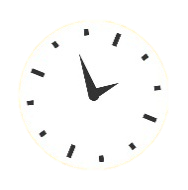 00:02
00:01
00:00
00:10
00:06
00:03
00:04
00:09
00:07
00:05
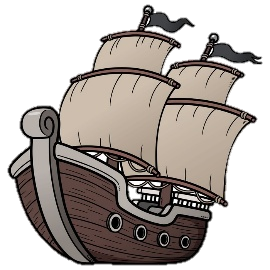 00:08
A. 0,86
B. 0,87
C. 0,88
D. 0,89
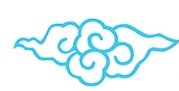 Chọn phương án đúng:
  Giá trị của biểu thức 
                                                               là?
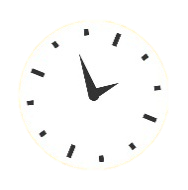 00:02
00:01
00:00
00:10
00:06
00:03
00:04
00:09
00:07
00:05
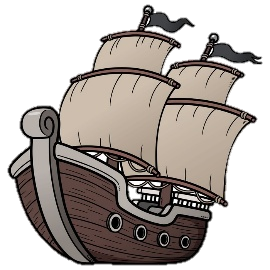 00:08
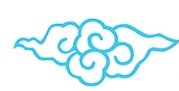 Chọn phương án đúng: 
Một cái thang dài       đặt sát bờ tường, biết góc tạo bởi thang và bờ tường là       . Hỏi chân thang đặt ở vị trí cách tường bao nhiêu mét  (kết quả làm tròn đến hàng phần mười)?
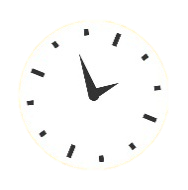 00:02
00:01
00:00
00:10
00:06
00:03
00:04
00:09
00:07
00:05
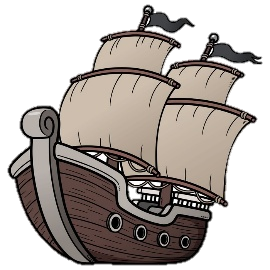 00:08
A. 2,5
B. 2,3
C. 1,8
D. 1,9
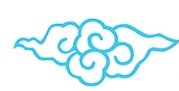 Chọn phương án đúng:
  Cho tam giác            có                             , đường cao 

Độ dài cạnh          (làm tròn dến hàng phần mười) là:
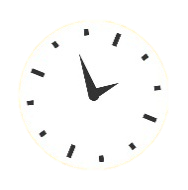 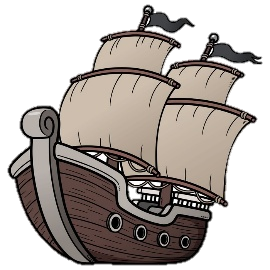 00:02
00:01
00:00
00:10
00:06
00:03
00:04
00:09
00:07
00:05
00:08
A. 40,6
B. 18,9
C. 20,9
D. 16,9
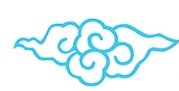 Chọn phương án đúng:
Một chiếc máy bay bay lên với tốc độ                    . Đường bay lên tạo với phương nằm ngang một góc       . Hỏi sau 3 phút kể từ lúc cất cánh, máy bay cách mặt đất bao nhiêu kilômét theo phương thẳng đứng?
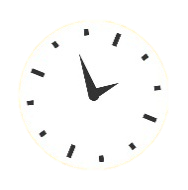 00:02
00:01
00:00
00:10
00:06
00:03
00:04
00:09
00:07
00:05
00:08
Tài liệu được chia sẻ bởi Website VnTeach.Com
https://www.vnteach.com
A. 10,5
B. 12,75
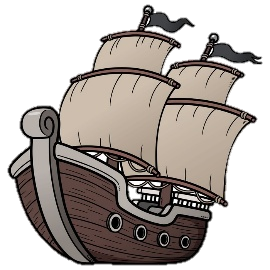 D. 12
C. 11,25